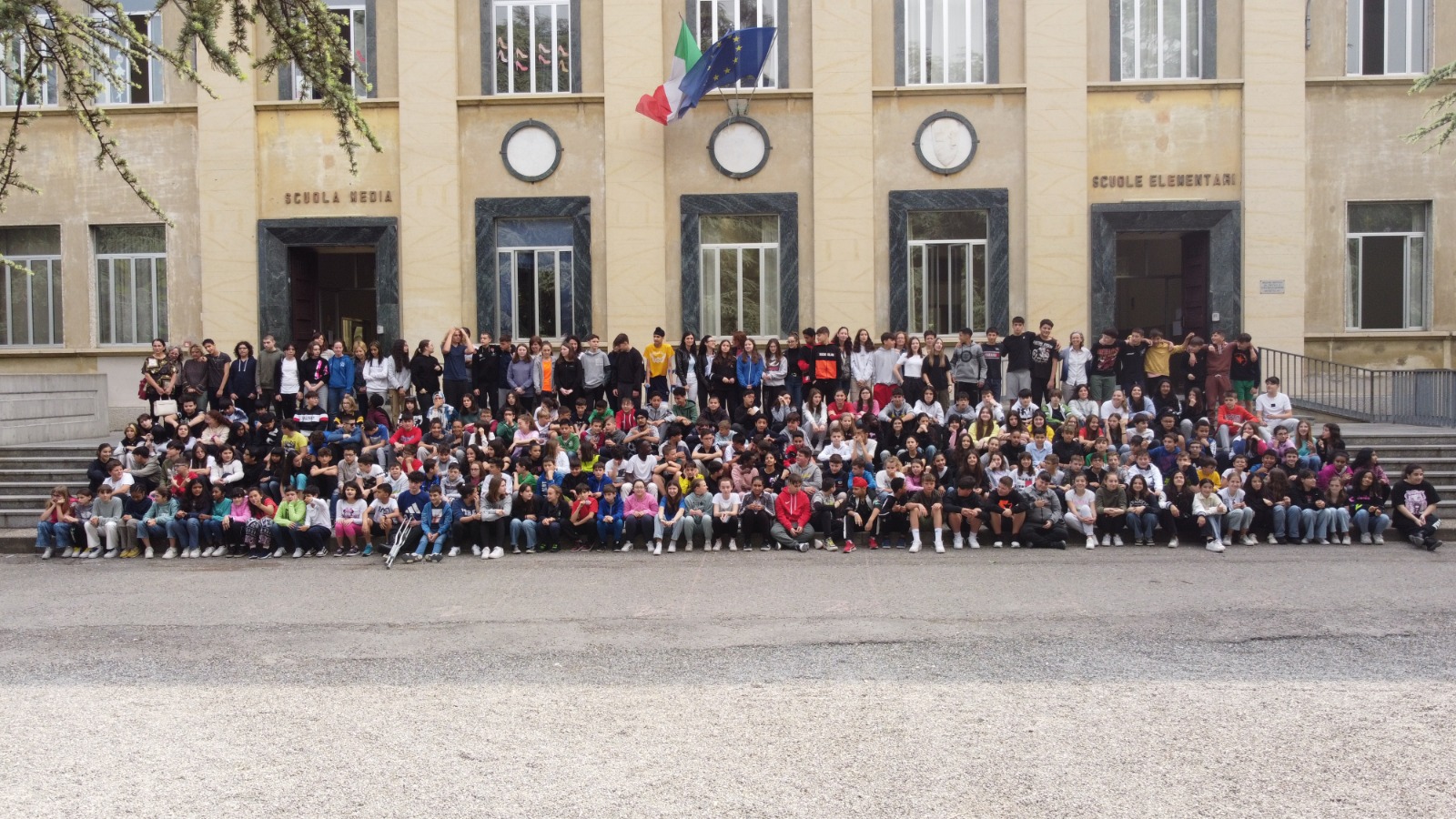 La scuola secondaria di 1^ grado
I nostri obiettivi primari
03
02
EDUCAZIONE
01
INCLUSIONE
ACCOGLIENZA
Nel corso dell’anno scolastico vengono impartite in maniera trasversale 33 ore di EDUCAZIONE CIVICA

e 
Dall’anno scolastico 2023/2024  sono stato introdotte 30 ore di 
ORIENTAMENTO 
a partire fin dalle classi prime
Il nostro curricolo
L’organizzazione delle 30 ore sarà la seguente
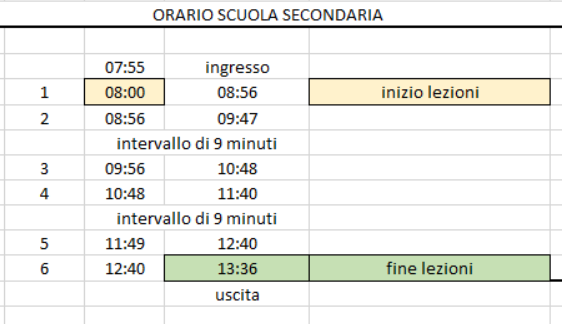 con un tempo scuola strutturato in spazi orari da 56 minuti
Il nostro orario
Per il superamento dell’anno scolastico la normativa prevede la frequenza di almeno 2/3 del monte ore personalizzato di ciascun studente
Non parliamo in termini di giorni o di ore, avendo il tempo scuola di 56 minuti,
Tenendo conto che i nostri  studenti sono mediamente a scuola 33 settimane e che per ogni settimana stanno a scuola 1800 minuti
33 settimane moltiplicate per 1.800 minuti settimanali sono pari a
59.400 minuti annui

Gli alunni per superare l’anno scolastico dovranno frequentare 
 almeno 39.600 minuti 
che tradotti in giorni di scuola
sono pari al almeno 110/165
Obbligo scolastico per il superamento dell’anno
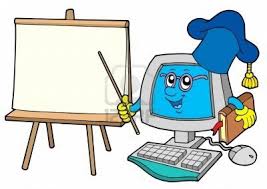 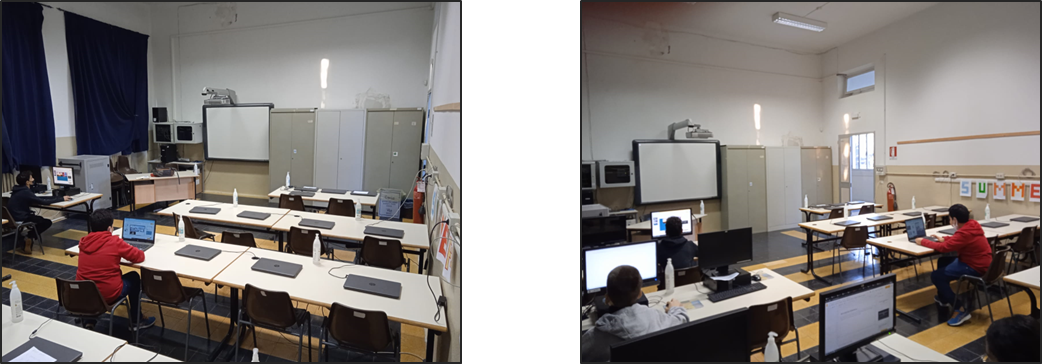 Informatica
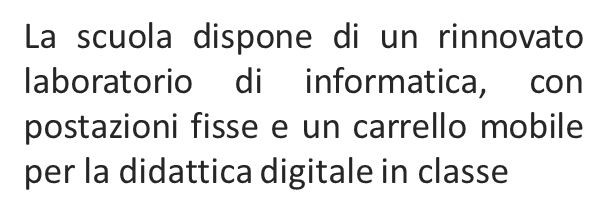 I nostri  laboratori
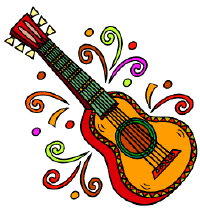 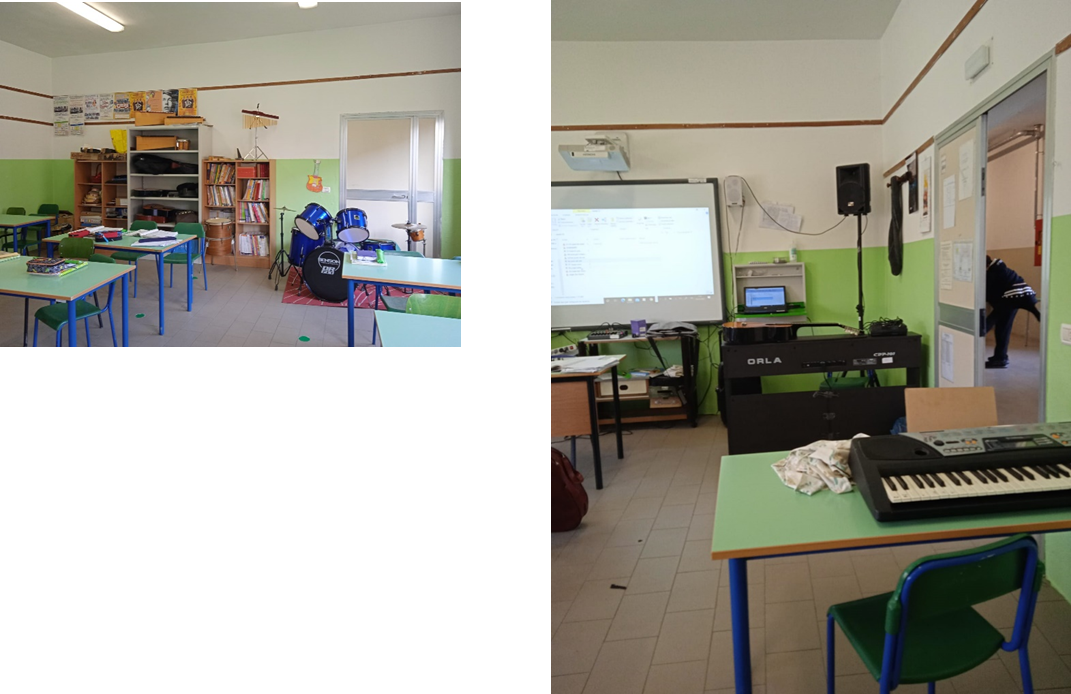 Musica
I nostri  laboratori
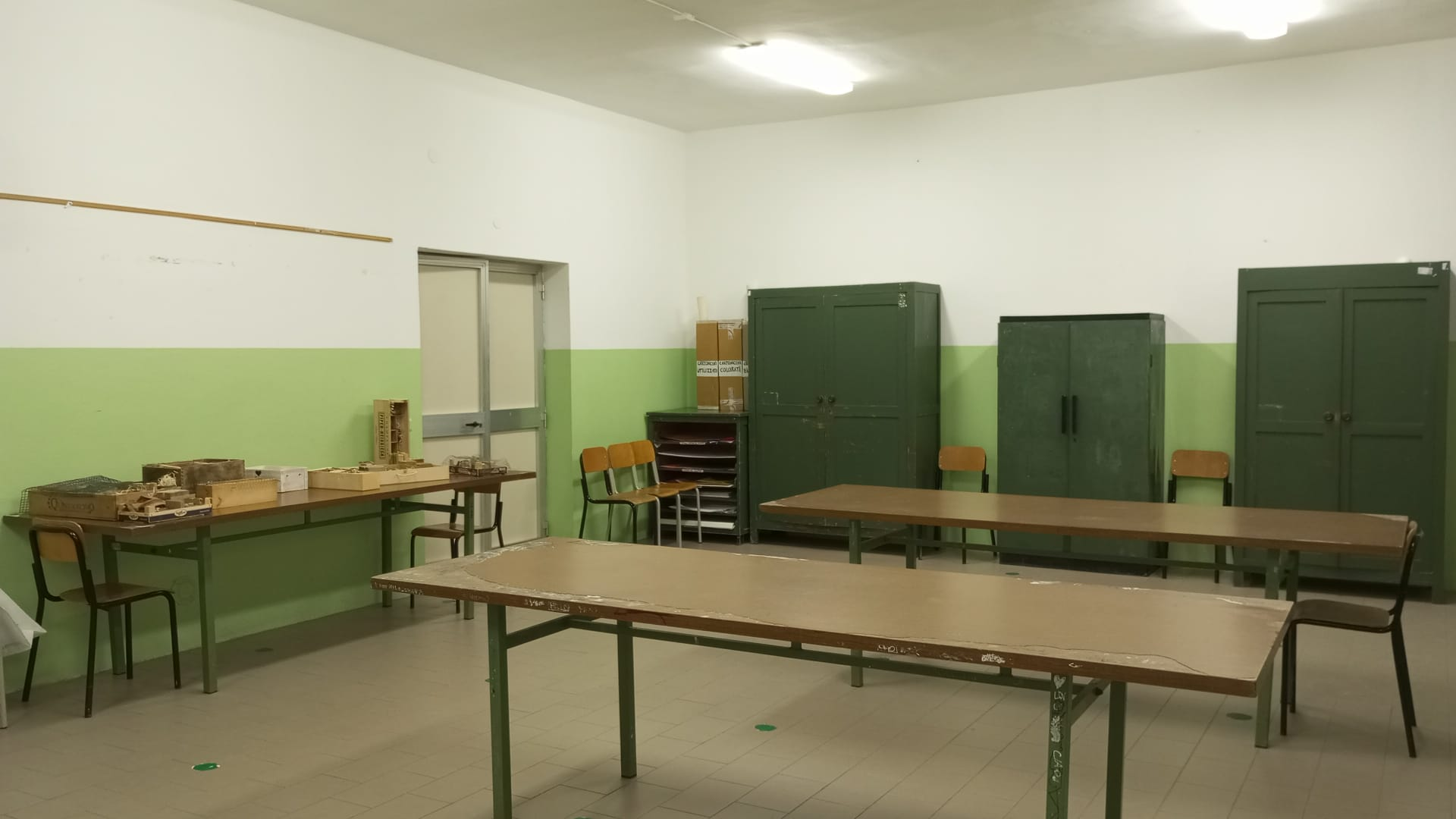 Arte e Immagine
I nostri  laboratori
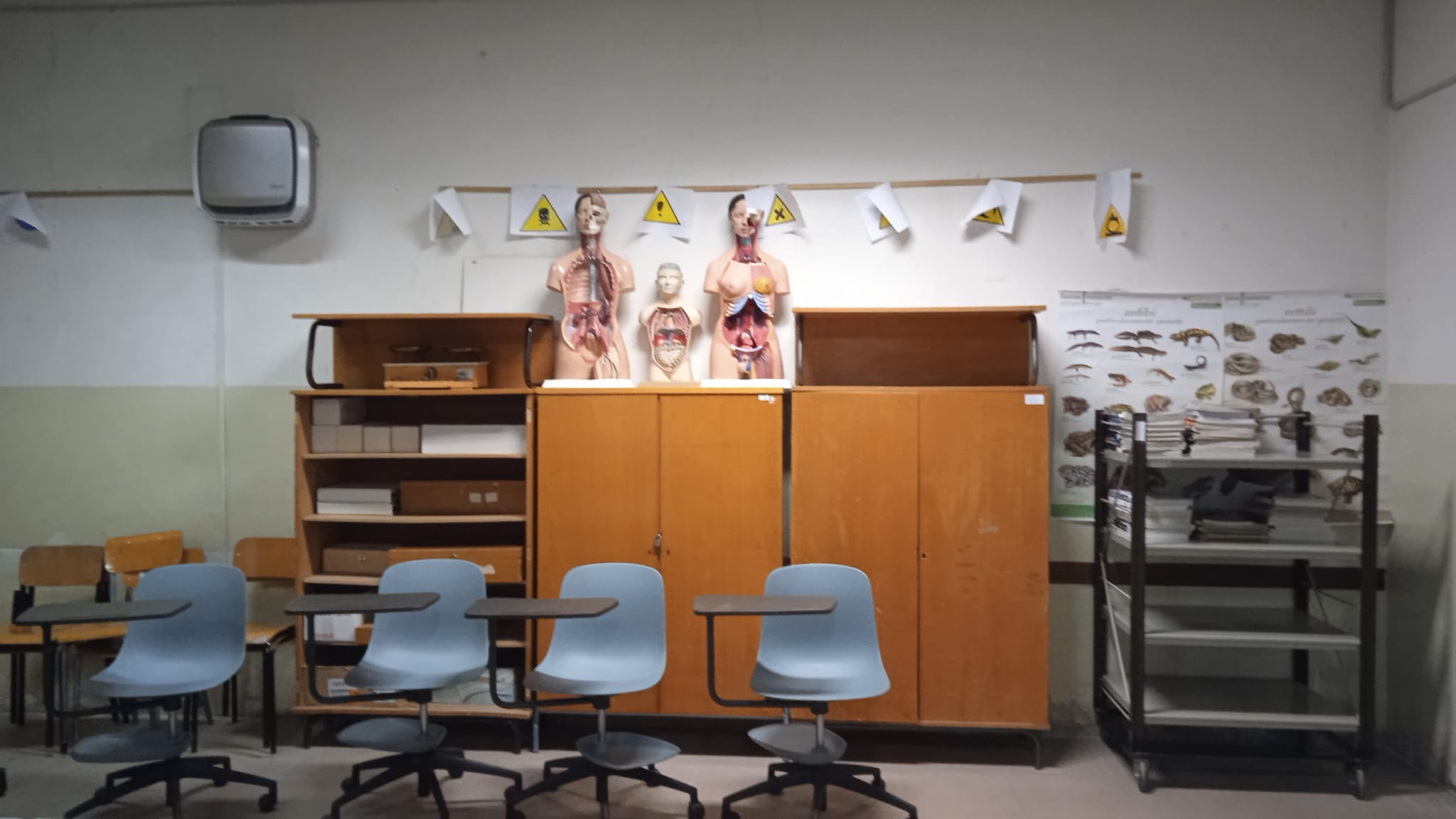 Scienze
I nostri  laboratori
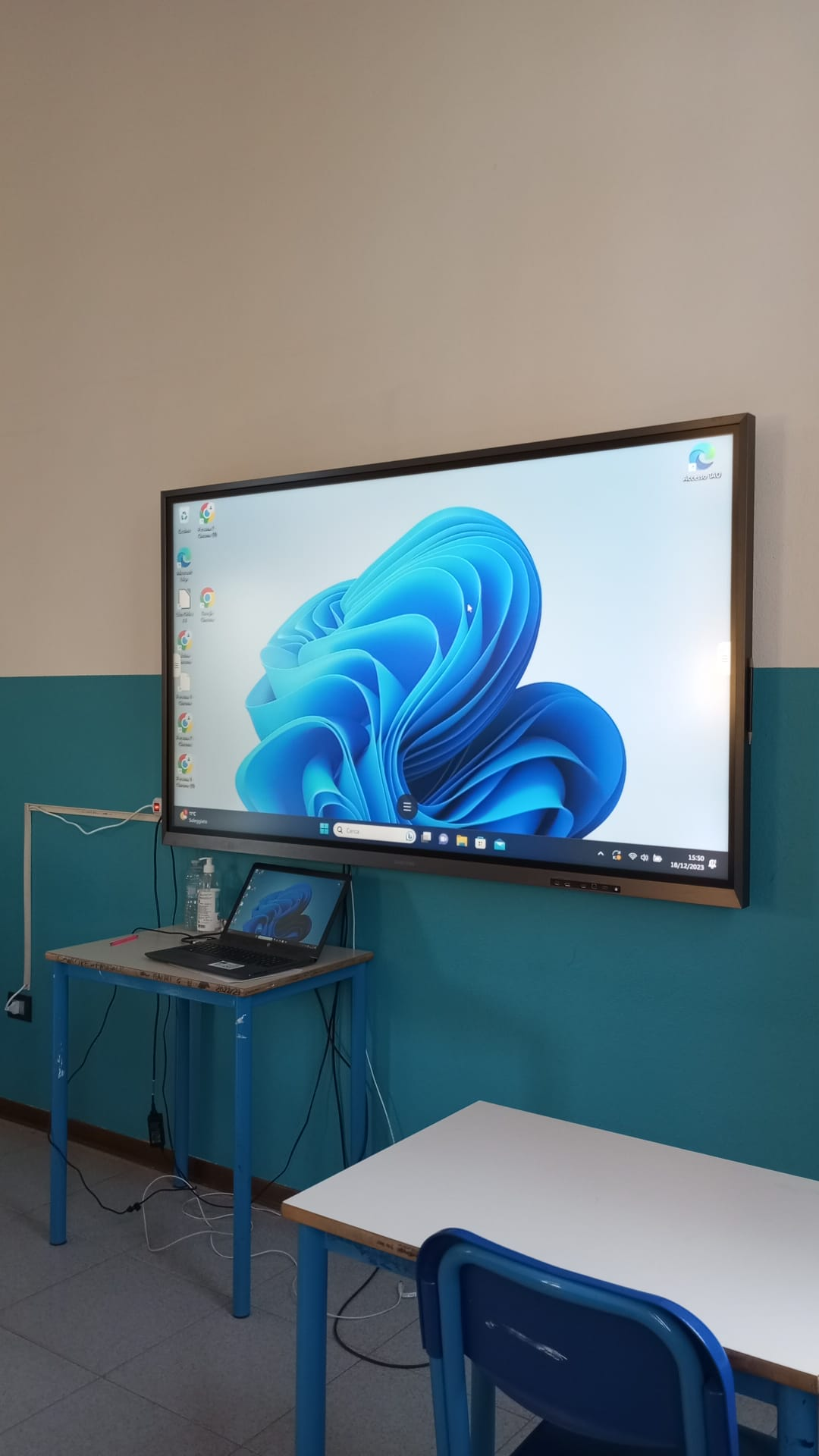 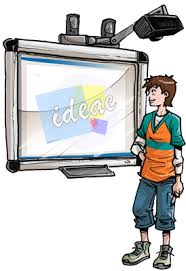 Tutte le aule dispongono di un 
Personal computer 
e di una 
Monitor touch
Dispositivi 
che offrono la possibilità di una didattica al passo con i tempi.
Le nostre  dotazioni tecnologiche e
                   multimediali
ERASMUS (con l’anno scolastico 2023/2024 inizia la
mobilità degli studenti)














 PARTECIPAZIONE A SPETTACOLI TEATRALI

PARTECIPAZIONE A CONCORSI LOCALI, NAZIONALI

VISITE A MOSTRE E PARTECIPAZIONE AD ATTIVITÀ CULTURALI DEL TERRITORIO
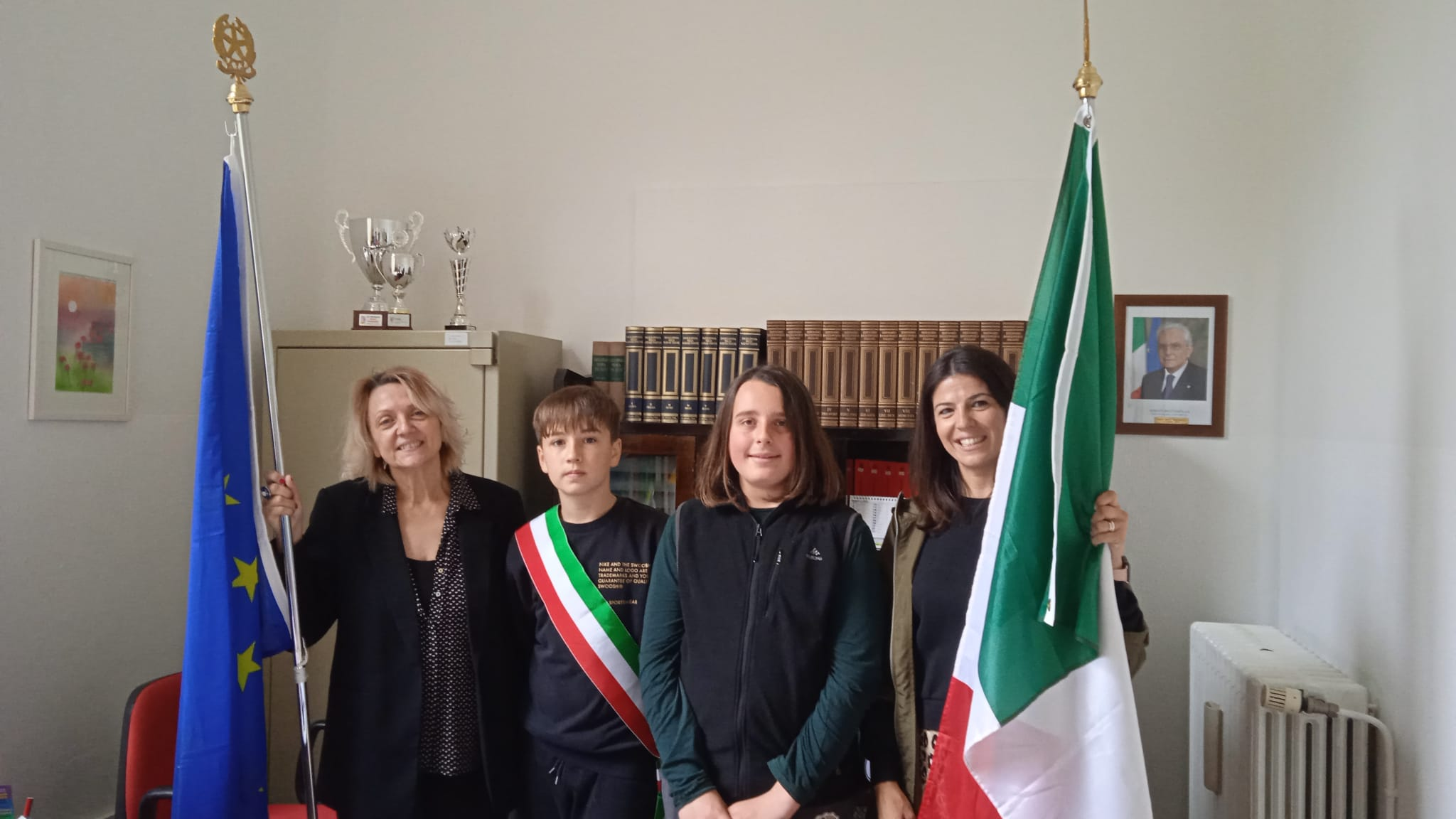 Le nostre proposte per un            efficace ampliamento 
dell’offerta formativa
Apprendere non è sempre  così semplice e spesso può accadere che, pur applicandosi,  i ragazzi non ottengano i risultati sperati. 
Come rimediare e come sviluppare un metodo adeguato? 

La scuola propone:

ATTIVITA’ DI SOSTEGNO: finalizzate a prevenire l’insuccesso scolastico e vengono realizzate in ogni periodo dell’anno scolastico, su proposta dei singoli Consigli di Classe. 


ATTIVITA’ DI RECUPERO: proposte agli alunni nei periodi in cui svolti gli scrutini gli studenti periodo della chiusura del quadrimestre e qualora gli alunni abbiano riportato discipline con valutazioni insufficienti.
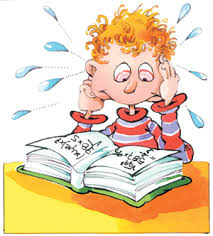 Corsi di recupero e sostegno
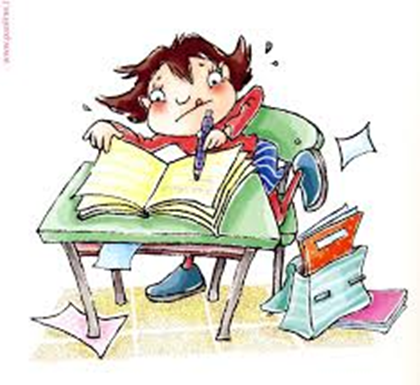 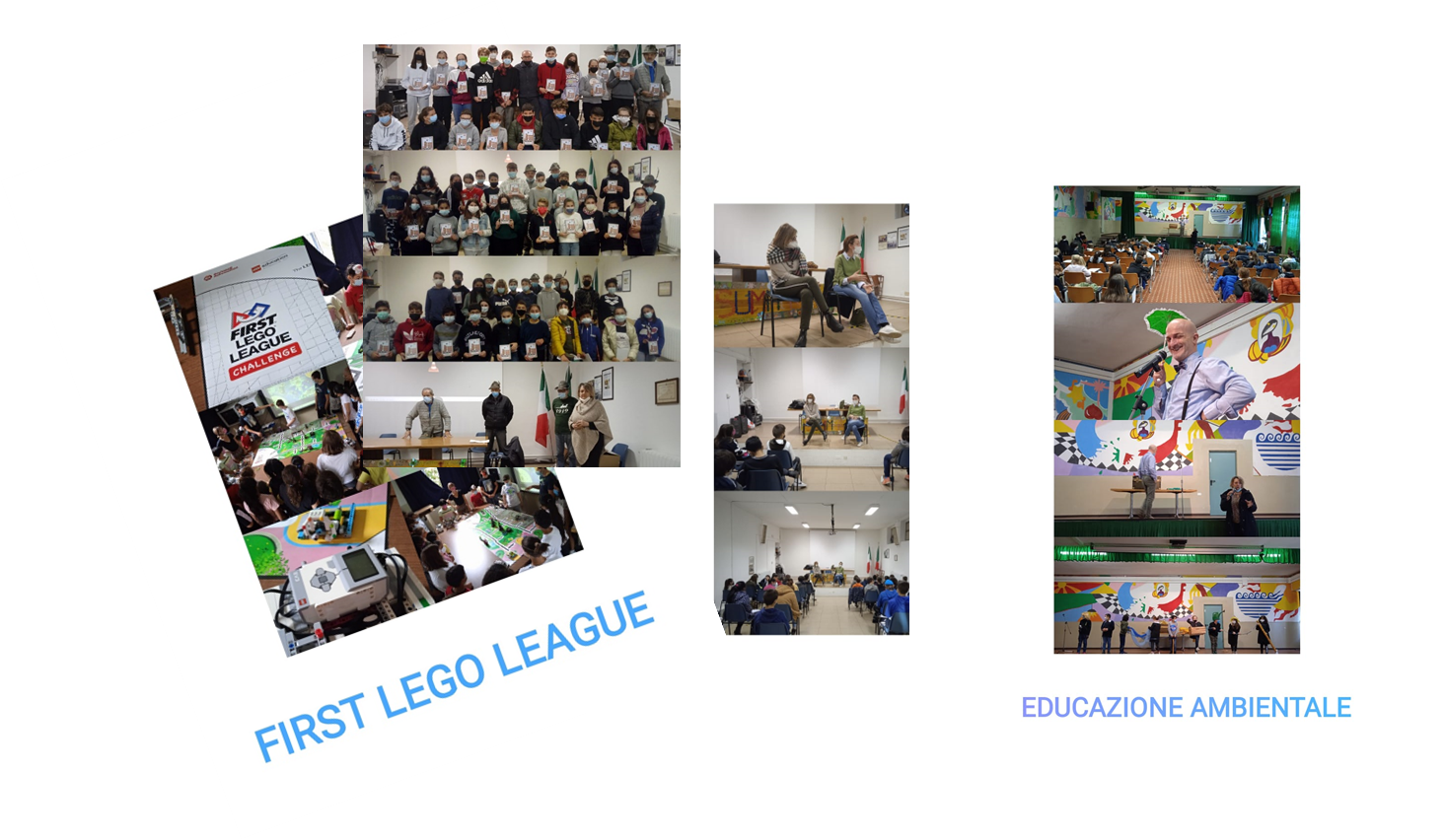 e non finisce qui
presso l’Istituto è attivo uno sportello di consulenza psicopedagogica per genitori e alunni completamente gratuito.

I genitori possono accedervi, previo appuntamento, per un momento di confronto e di scambio finalizzato alla comprensione di problematiche tipiche dell’età dei ragazzi e alla promozione del loro benessere.
Sportello di ascolto
Sul sitowww.icborgonovo.edu.itdal giorno GIOVEDI’ 04 GENNAIO 2024sarà pubblicato un vademecum con tutte le istruzioni da seguire
Istruzioni
Si utilizza la piattaforma UNICA al seguente indirizzo
https//unica.istruzione.gov.it

Al suo interno è presente in nuovo punto di accesso iscrizioni on line

Le iscrizioni saranno on-line e potranno essere presentate dalle ore 08:00 dal giorno 18 gennaio 2024 alle ore 20:00 al giorno 10 febbraio 2024
Le novità